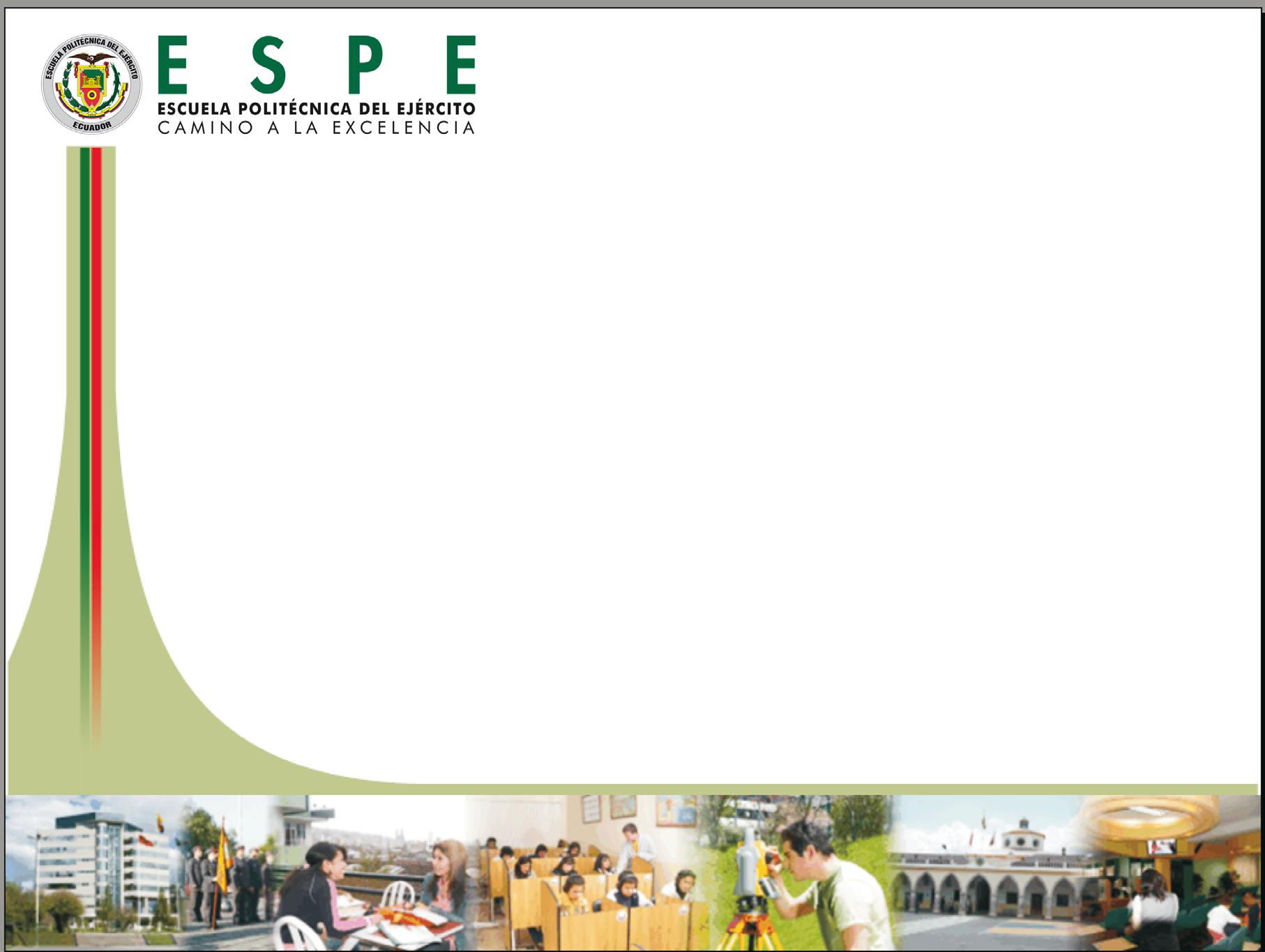 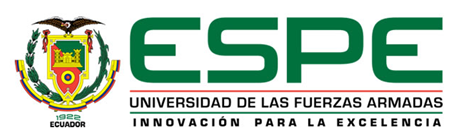 “DISEÑO DE UNA METODOLOGÍA PARA REALIZAR AVALÚOS ESPECIALES EN ZONAS URBANAS"
Director: Ing. Pablo Pérez
Coodirectora: Ing. Francisco León
Secretario Académico: Dr. Marcelo Mejía
Geovanna Chávez
Enero del 2014
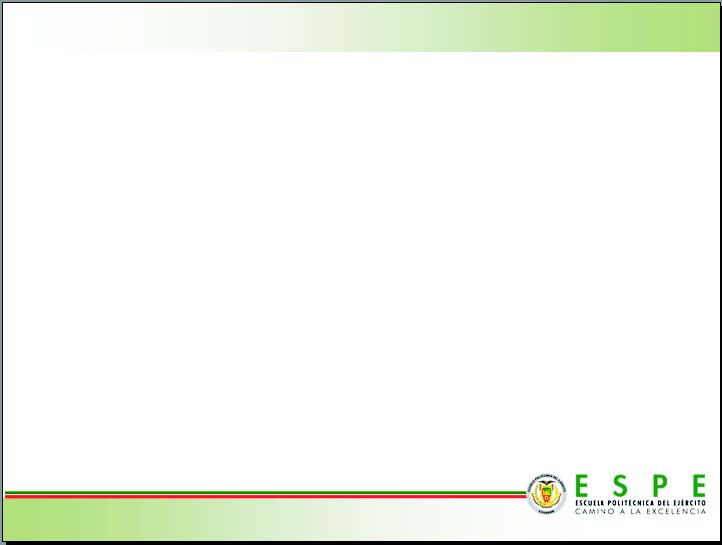 OBJETIVOS
General
Diseñar una metodología para realizar avalúos especiales en zonas urbanas.
Específicos
Recopilar la información gráfica del catastro. 
Generar la base de datos alfanumérica y gráfica de los predios correspondientes a la zona de estudio.
Determinar parámetros, criterios y excepciones de la metodología para realizar avalúos especiales en zonas urbanas.
Aplicar los factores correspondientes para la valoración en los tres modelos del estudio.
Determinar el mejor modelo de valoración según el estudio realizado.
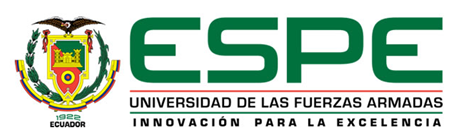 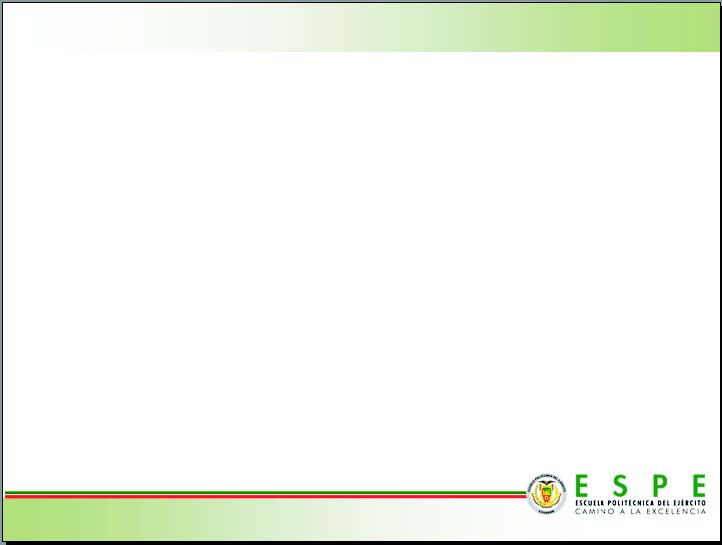 Generalidades del Distrito Metropolitano de Quito
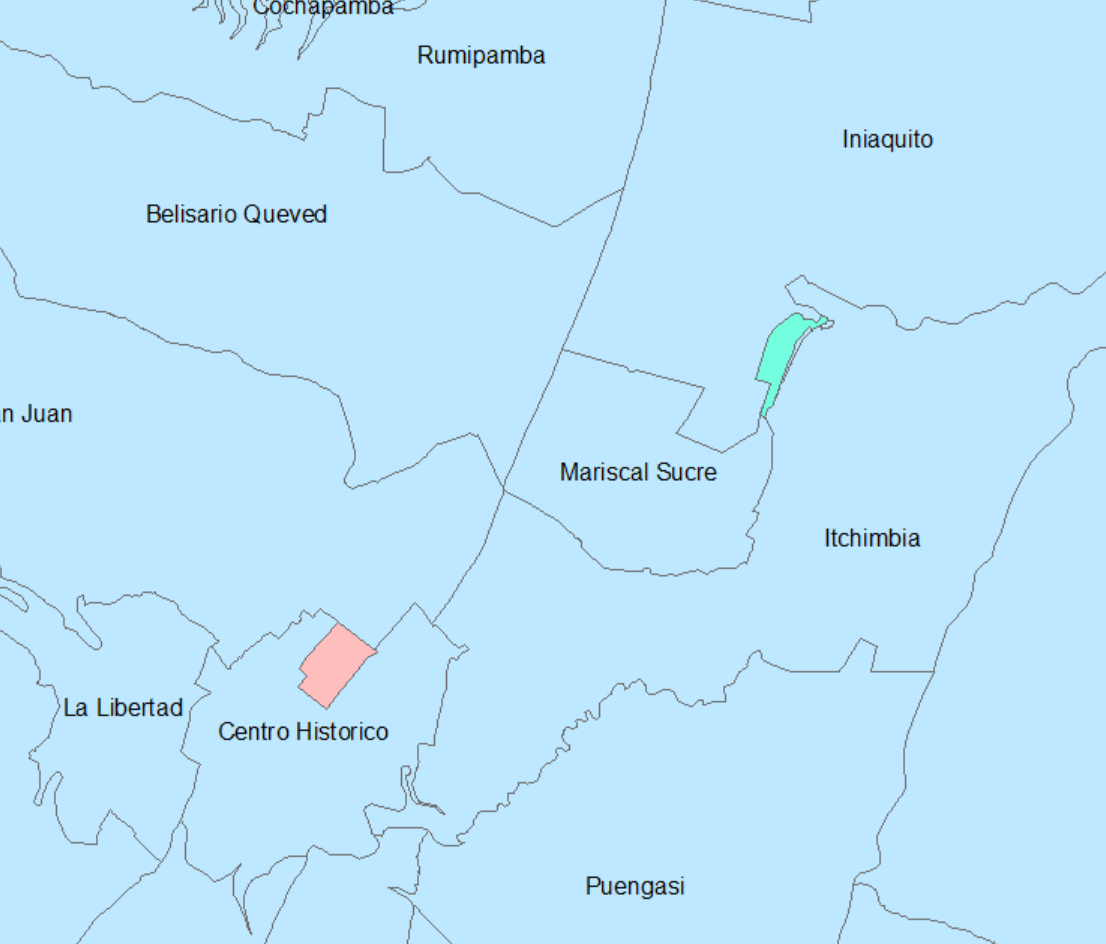 Altitud: promedio de 2850 msnm.
Superficie: 422.000  has.
Población: 2.4 millones de habitantes.
Administraciones Zonales: 8
Delegaciones Zonales: 2
Parroquias Urbanas: 32
Parroquias Rurales: 33
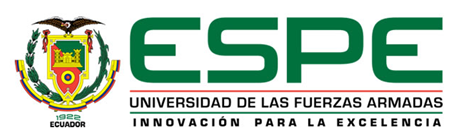 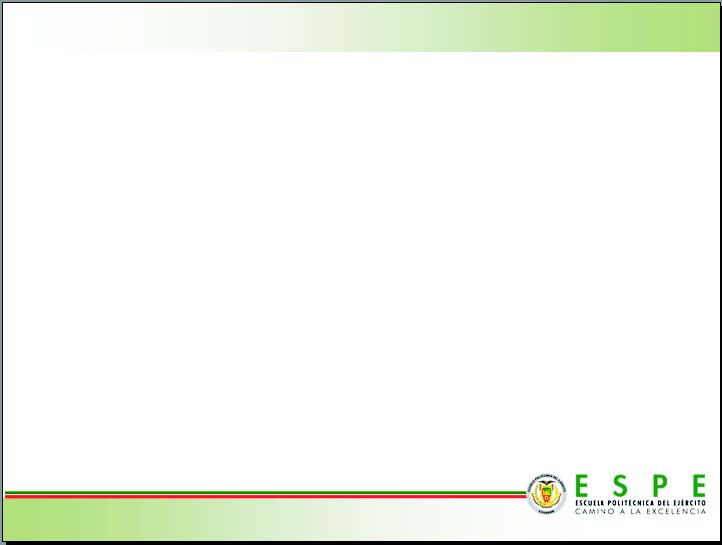 Zonas de Estudio
González Suárez
Centro Histórico
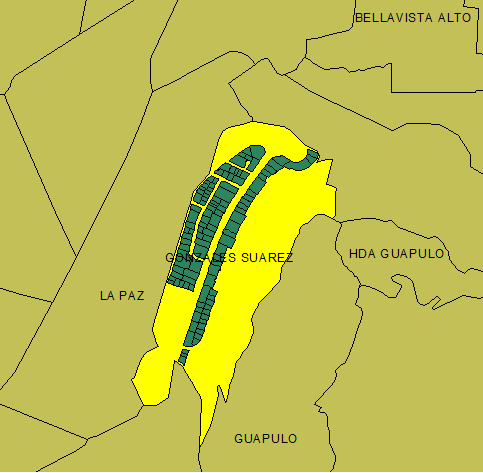 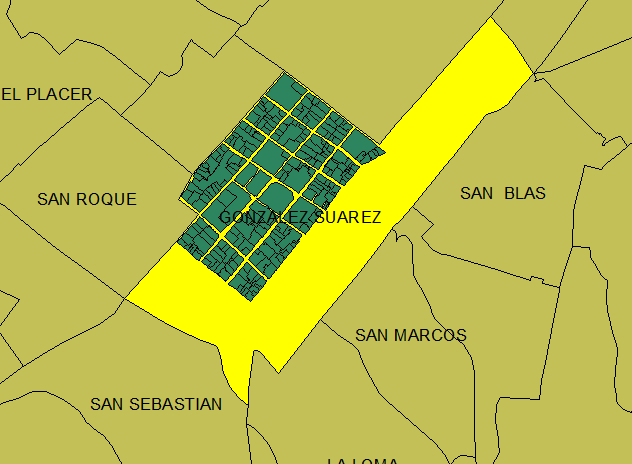 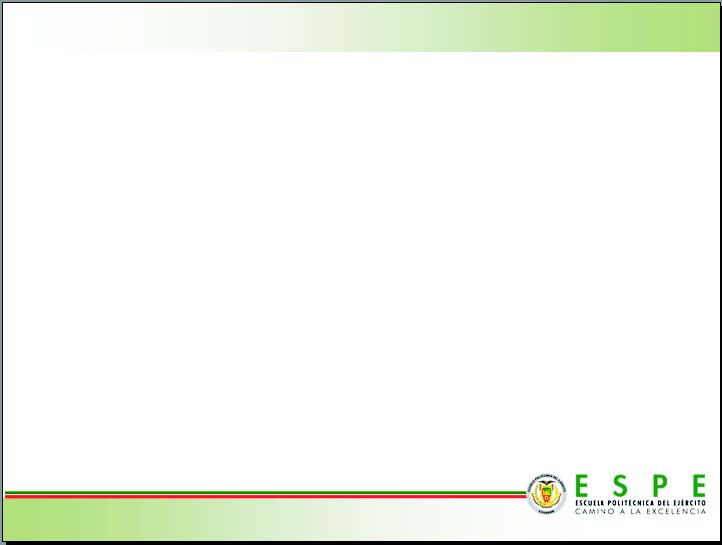 Métodos Avaluatorios
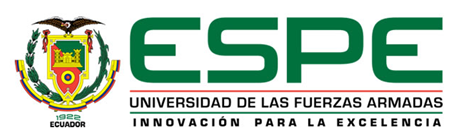 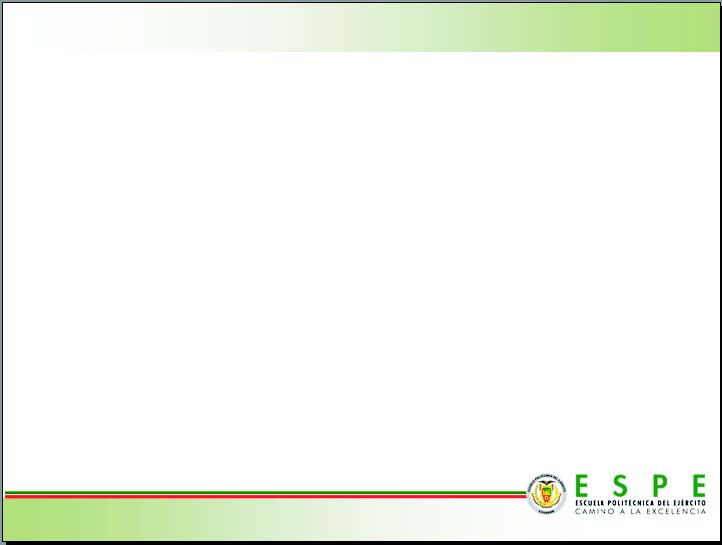 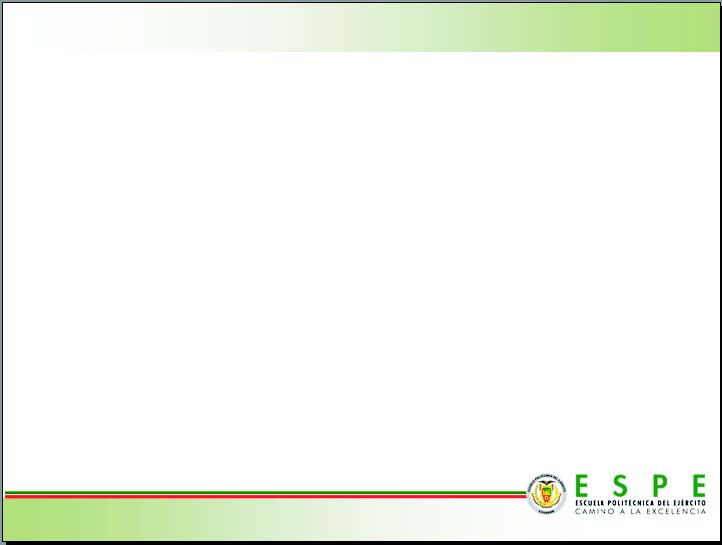 Aspectos Generales del cantón Pujilí
Método comparativo o de mercado
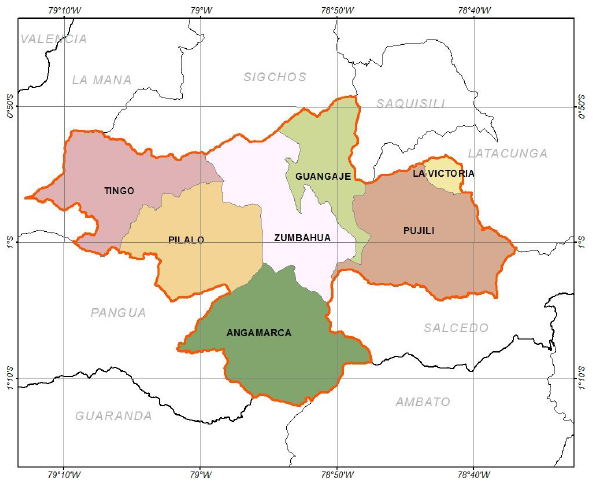 Superficie: 130.043 hectáreas

Urbana: 	719 ha (1%)
Rural:    	129.323ha (99%)  Población: 69.055 habitantes
Es el método más usual entre los avaluadores. Para aplicar el método comparativo se requiere realizar la comparación de precios en terrenos inmuebles similares mediante la técnica de la homogeneización y la aplicación de varios factores complementarios.
 
Los datos recogidos y homogeneizados se promedian. Se aplican los estimadores de varianza y desviación estándar. 
 
A nivel de Latinoamérica es el más utilizado por su fácil aplicación.
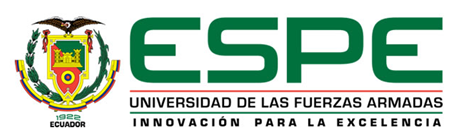 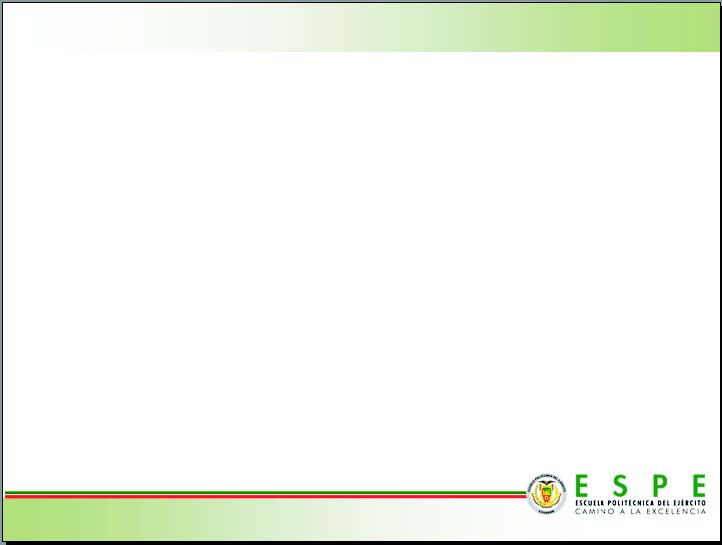 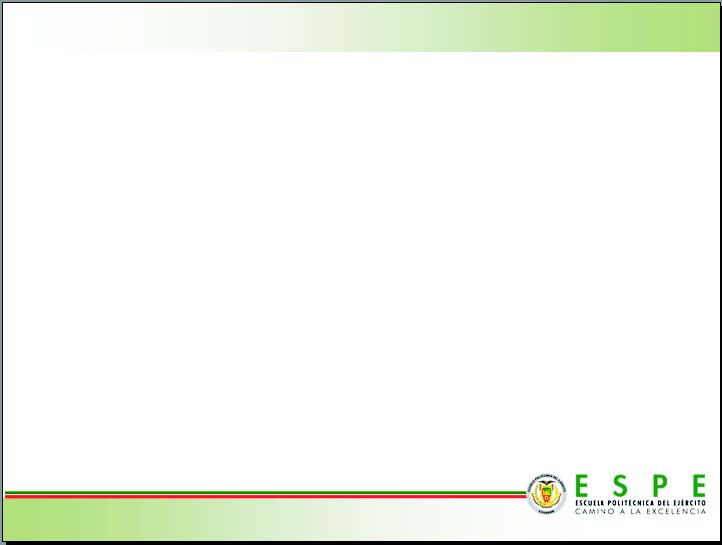 Aspectos Generales del cantón Pujilí
Método de inferencia estadística o econométrico
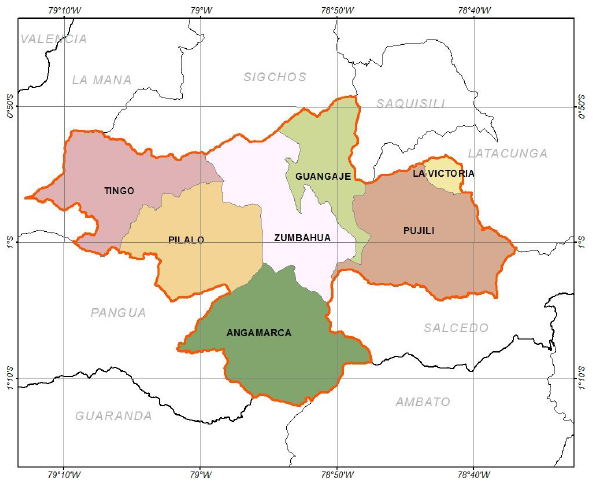 Superficie: 130.043 hectáreas

Urbana: 	719 ha (1%)
Rural:    	129.323ha (99%)  Población: 69.055 habitantes
El valor depende de numerosas variables y los modelos utilizan software especializado. Se aplica la correlación múltiple, modelos lineales o exponenciales, test de hipótesis, coeficientes de correlación, etc. El modelo exige por lo menos 15 datos y debe obtener resultados con margen de error inferior al 5% o del 2.5%, de tal manera que dos avaluadores que lo utilicen deben obtener un avalúo que no diste más del 10% entre sí. Es mucho más preciso para dirimir conflictos entre las partes o para inmuebles de gran tamaño que ameritan una investigación más costosa y demorada.
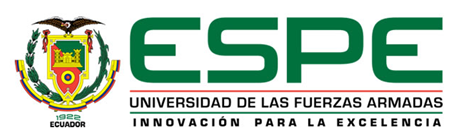 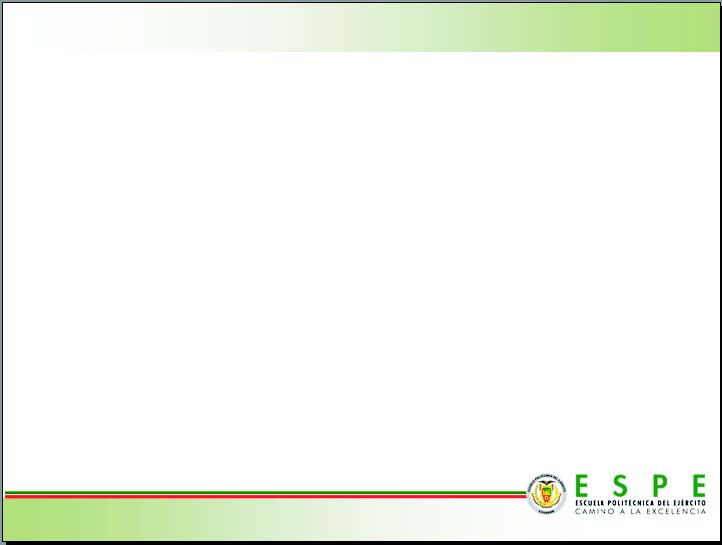 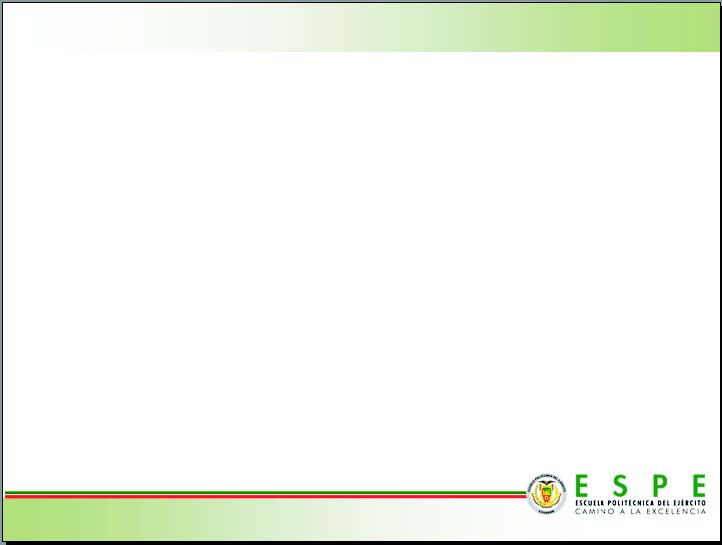 Aspectos Generales del cantón Pujilí
Método del costo de reposición
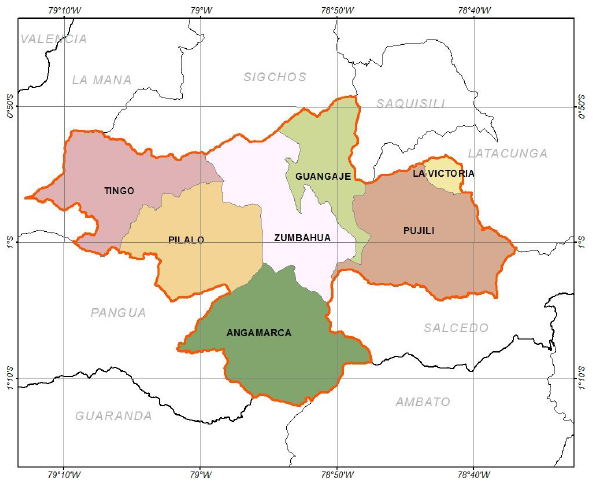 Superficie: 130.043 hectáreas

Urbana: 	719 ha (1%)
Rural:    	129.323ha (99%)  Población: 69.055 habitantes
Se denomina así al método que parte de presupuestos para obtener el costo de reproducción o de sustitución de un bien inmueble. 

En general se aplica a las construcciones, obras de infraestructura, mejoras y adiciones. 

Por el costo se puede llegar a las mejoras, aplicando los métodos de la depreciación.
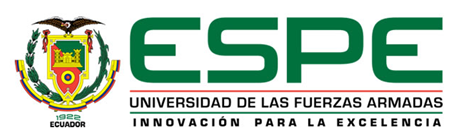 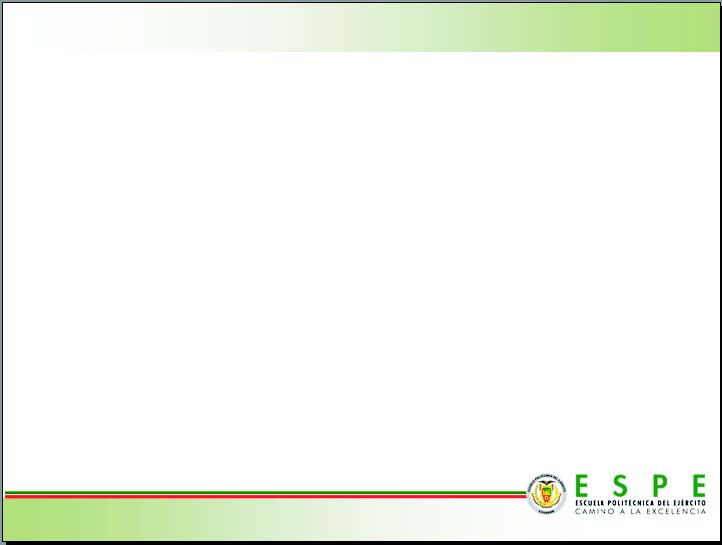 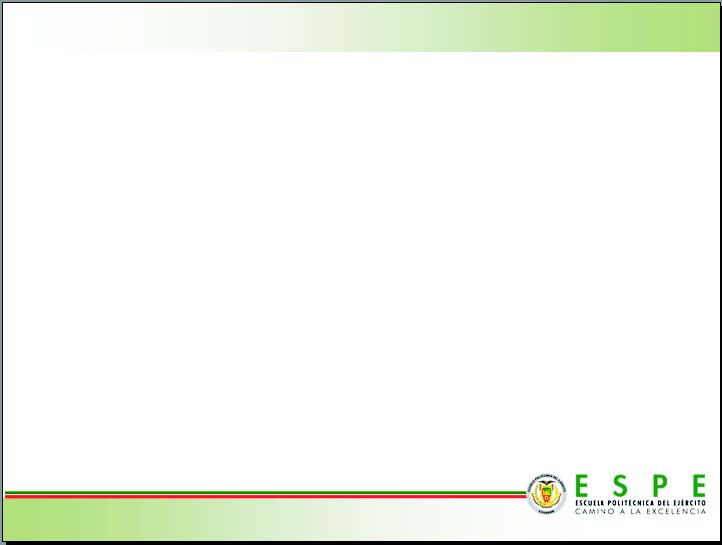 Aspectos Generales del cantón Pujilí
Método residual y el potencial de desarrollo
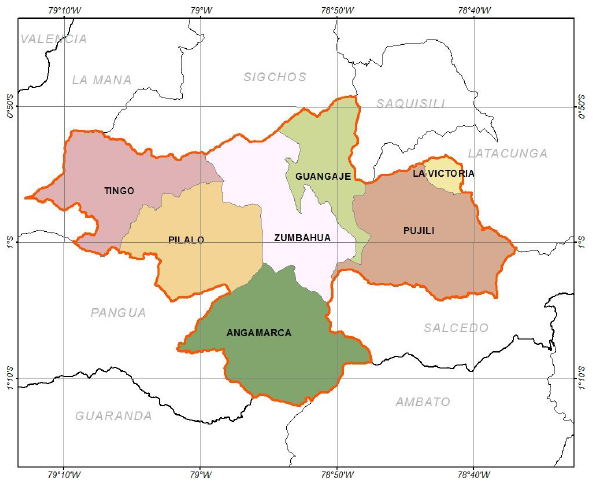 Superficie: 130.043 hectáreas

Urbana: 	719 ha (1%)
Rural:    	129.323ha (99%)  Población: 69.055 habitantes
Se basa en calcular el valor de un terreno como “residuo” o saldo entre el precio de venta del inmueble, restándole la utilidad y el costo de la construcción.
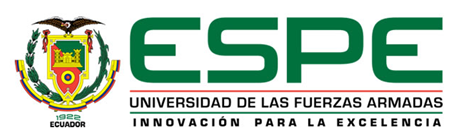 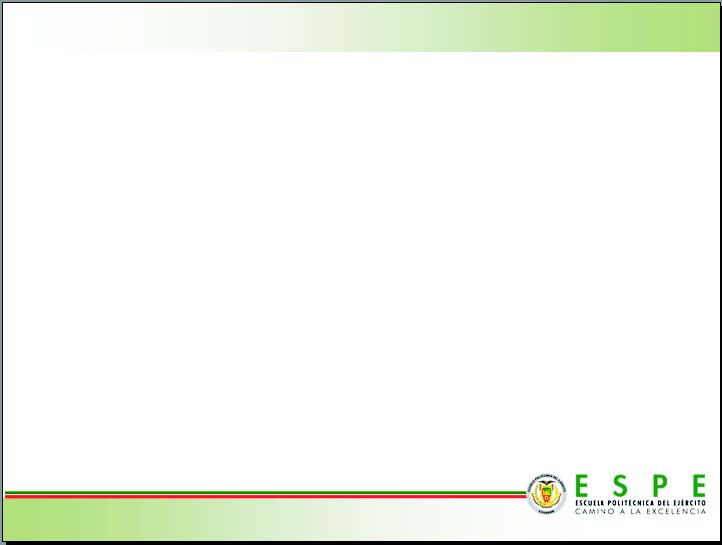 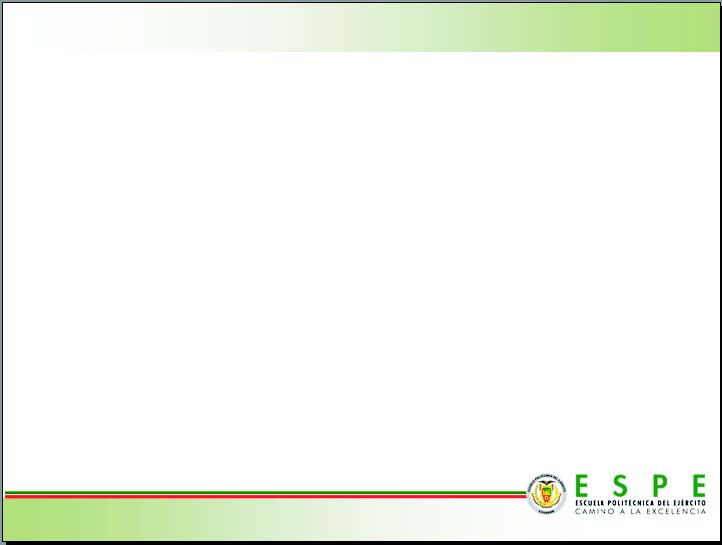 Aspectos Generales del cantón Pujilí
Método de la renta
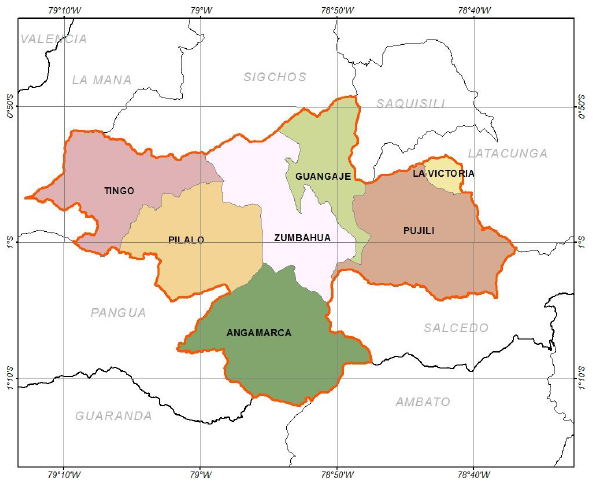 Superficie: 130.043 hectáreas

Urbana: 	719 ha (1%)
Rural:    	129.323ha (99%)  Población: 69.055 habitantes
Este método permite llegar al valor del inmueble a partir de la renta líquida que produce.
 
En general denominamos alquiler a la renta que produce un inmueble. Existe en todas las ciudades y países una relación entre la renta y el valor del inmueble.
 
Obteniendo una tasa de renta promedio para la zona y el uso específico podemos calcular cuánto puede valer el inmueble a partir de la renta. Este sería un método de renta DIRECTO.
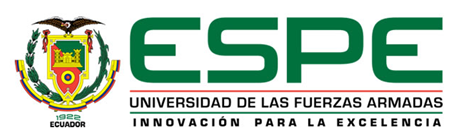 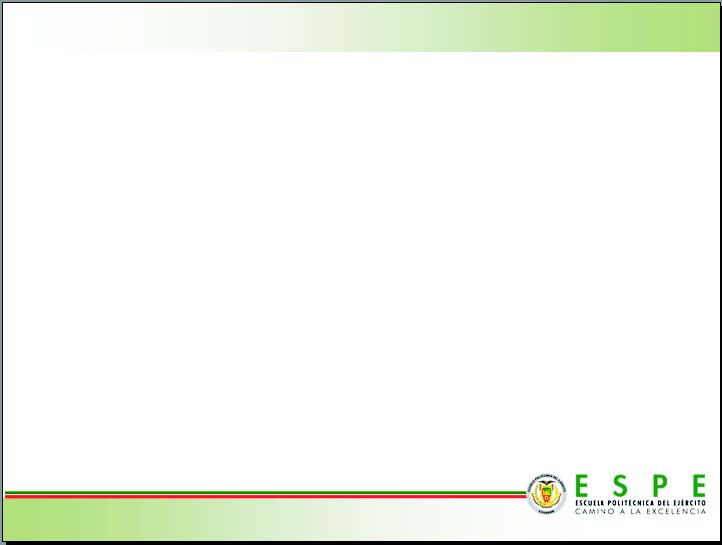 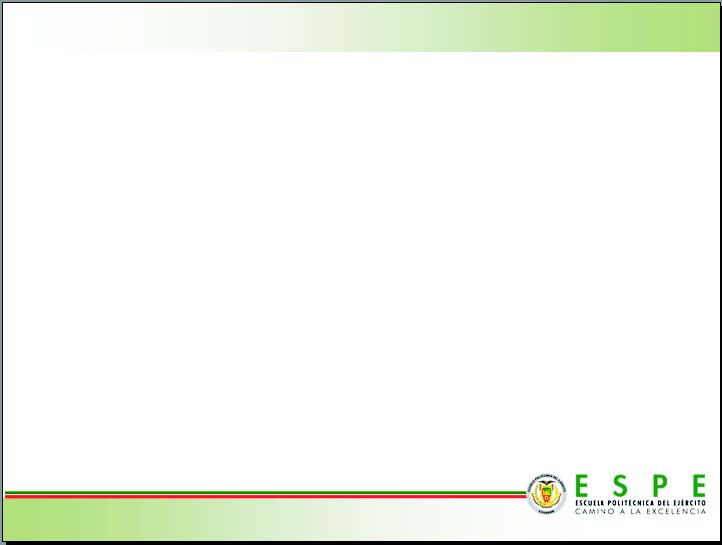 Aspectos Generales del cantón Pujilí
Método de capitalización
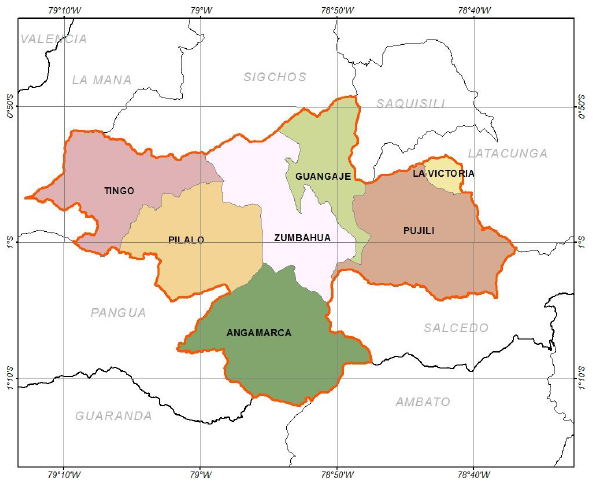 Superficie: 130.043 hectáreas

Urbana: 	719 ha (1%)
Rural:    	129.323ha (99%)  Población: 69.055 habitantes
Es una variante del Método de la Renta, pero lo tratamos por separado porque se trata de un cálculo INDIRECTO mediante la capitalización de todas las rentas futuras de un inmueble trayéndolas a valor presente utilizando los conceptos de las matemáticas financieras.
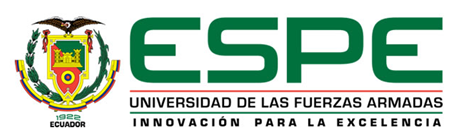 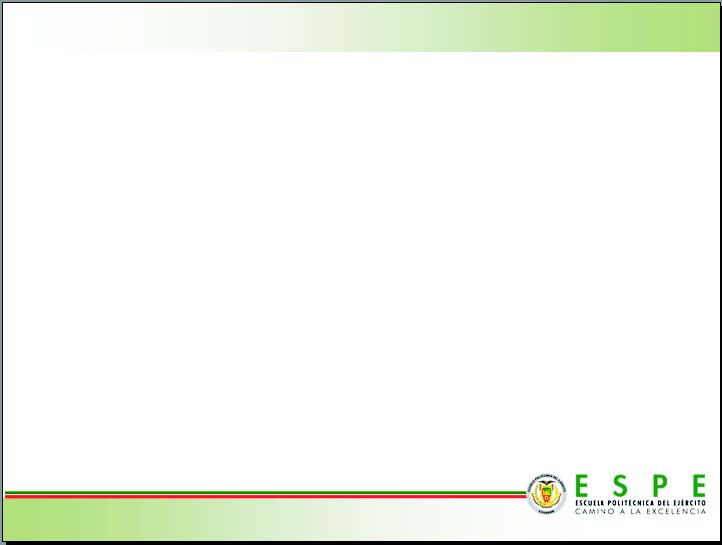 RECOPILACIÓN Y PREPARACIÓN DE LA INFORMACIÓN
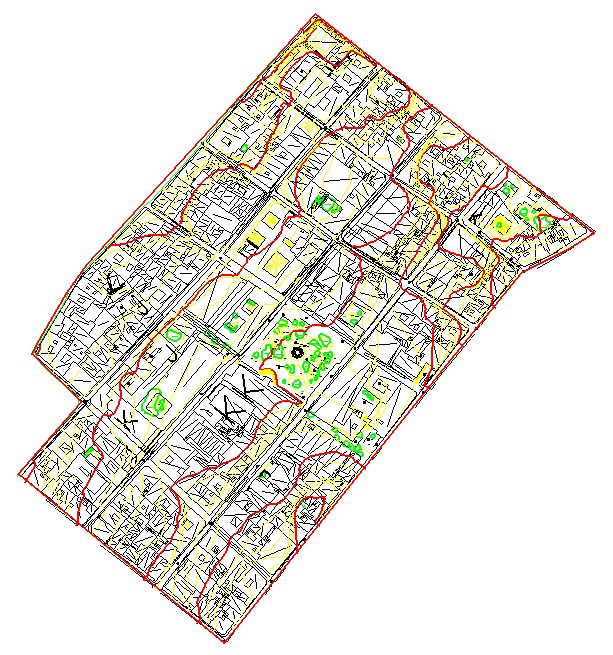 CARTOGRAFÍA BASE (escala 1:1.000 ):
RESTITUCION 
CARTOGRAFIA CATASTRAL
AIVAS
ORTOMOSAICO
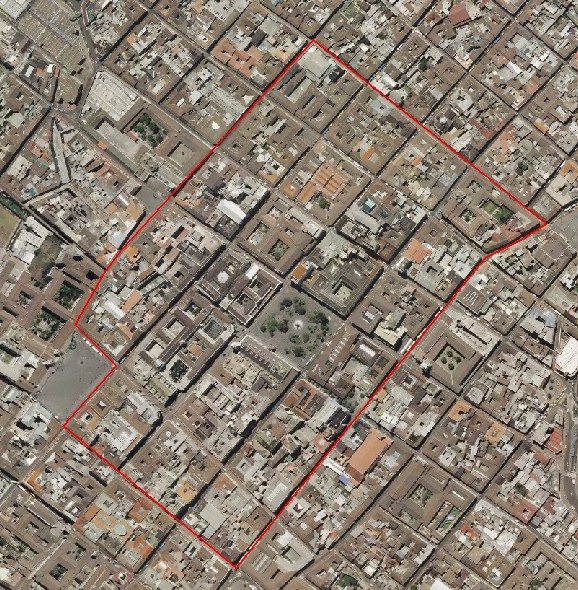 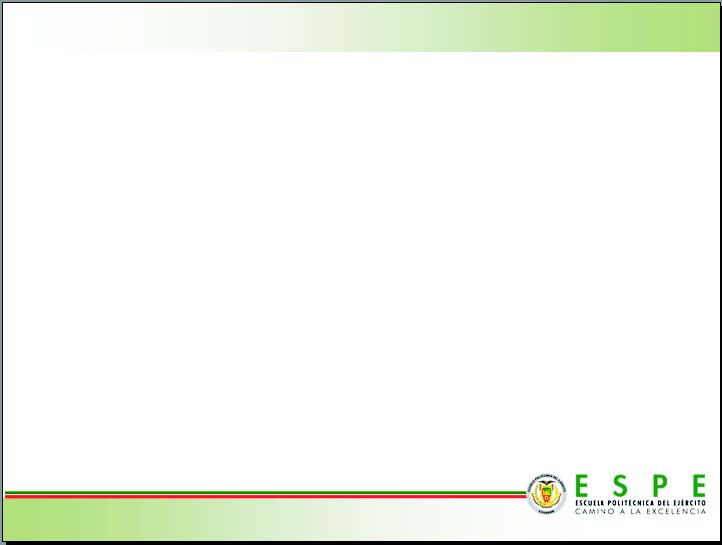 ESTRUCTURACIÒN DE LA CARTOGRAFIA
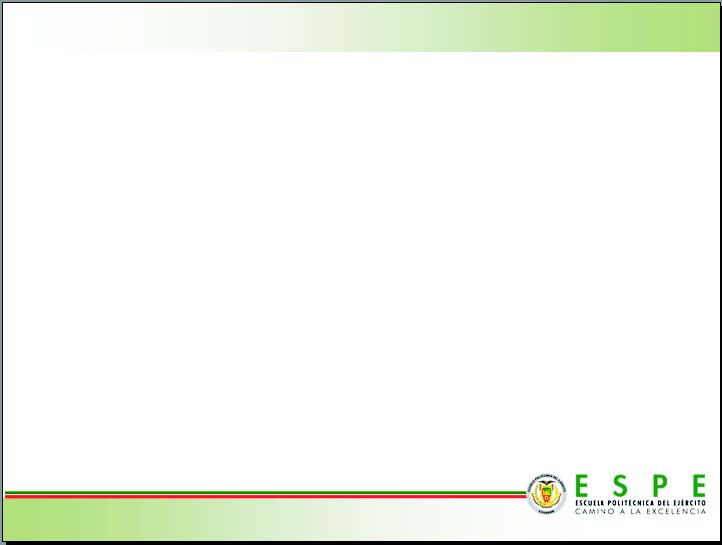 ESTRUCTURACIÒN DE LA BASE ALFANUMÈRICAMODELO QUITO
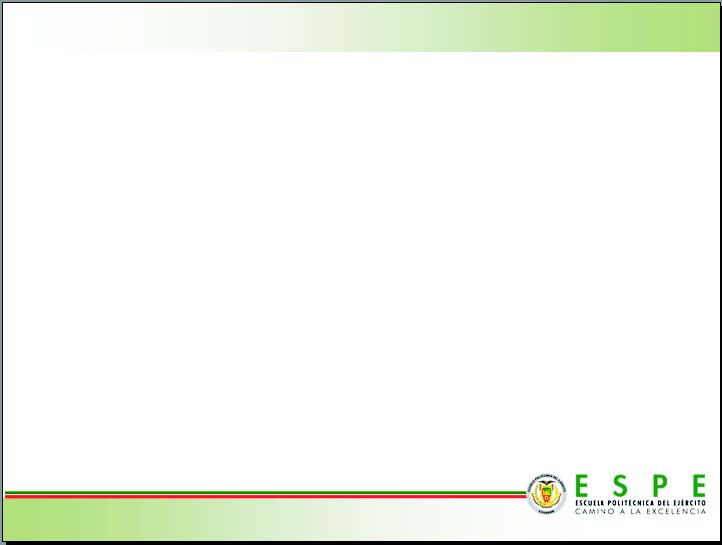 ESTRUCTURACIÒN DE LA BASE ALFANUMÈRICAMODELO EJES VIALES
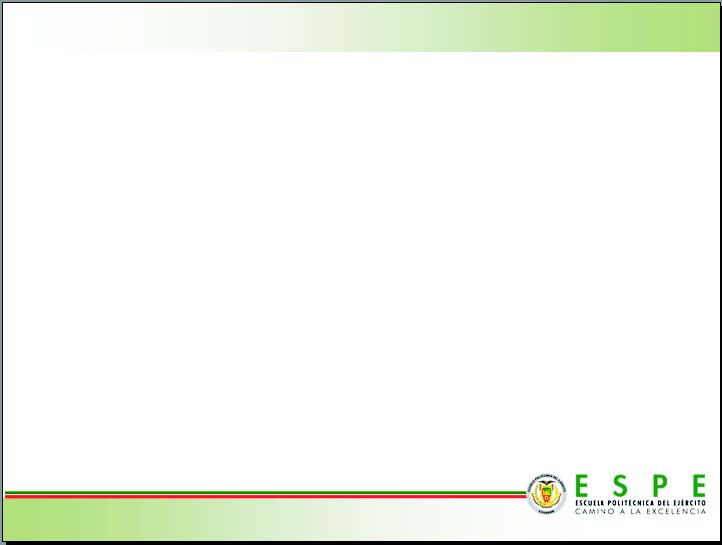 ESTRUCTURACIÒN DE LA BASE ALFANUMÈRICAMODELO ISOPRECIOS
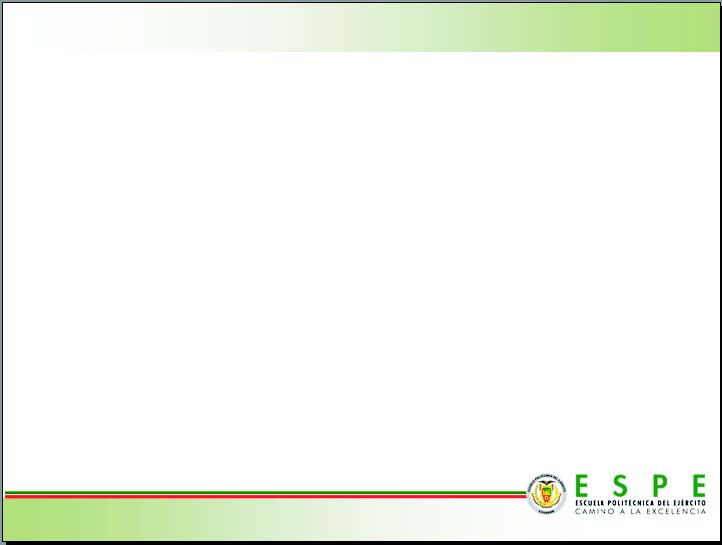 TRABAJO EN CAMPO
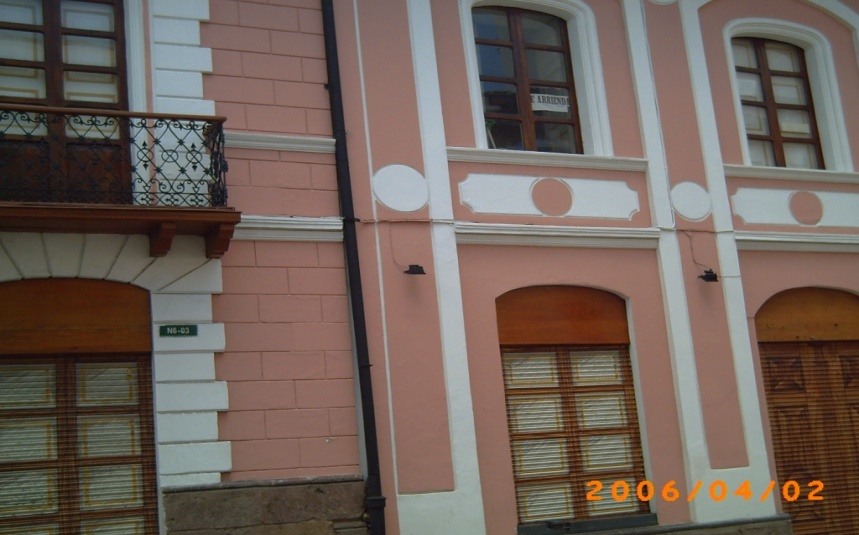 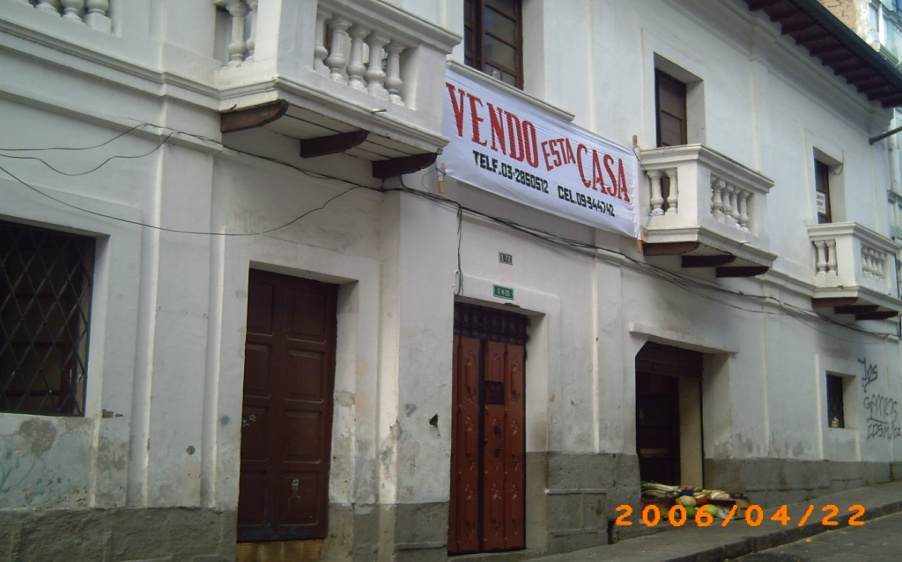 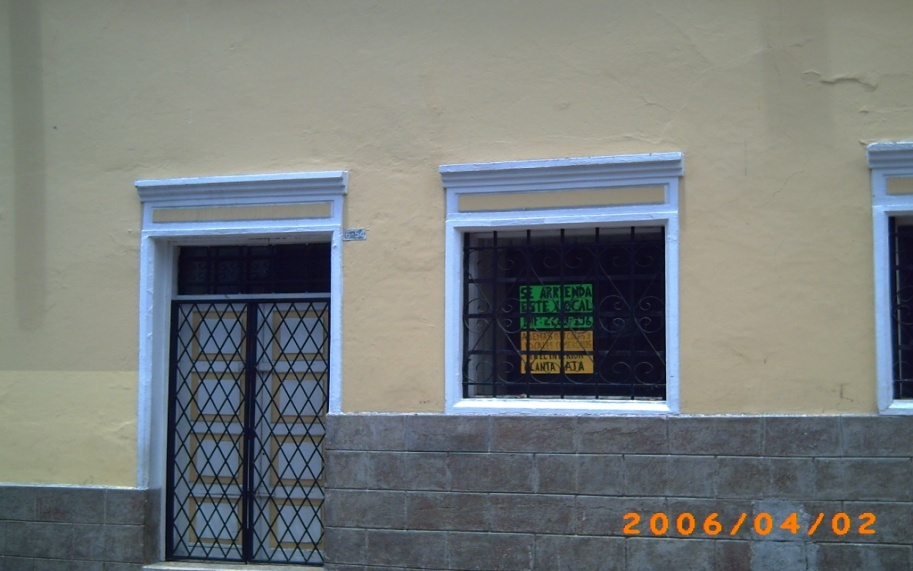 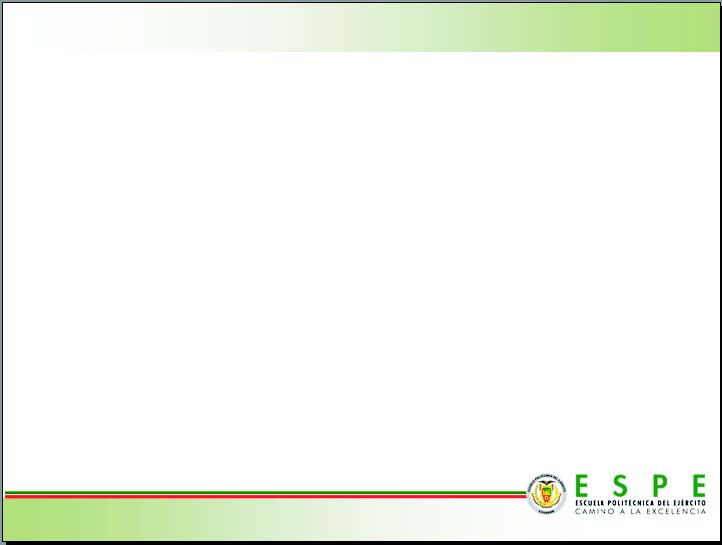 FACTOR DE CORRECCIÓN EN COLECTA DE DATOS
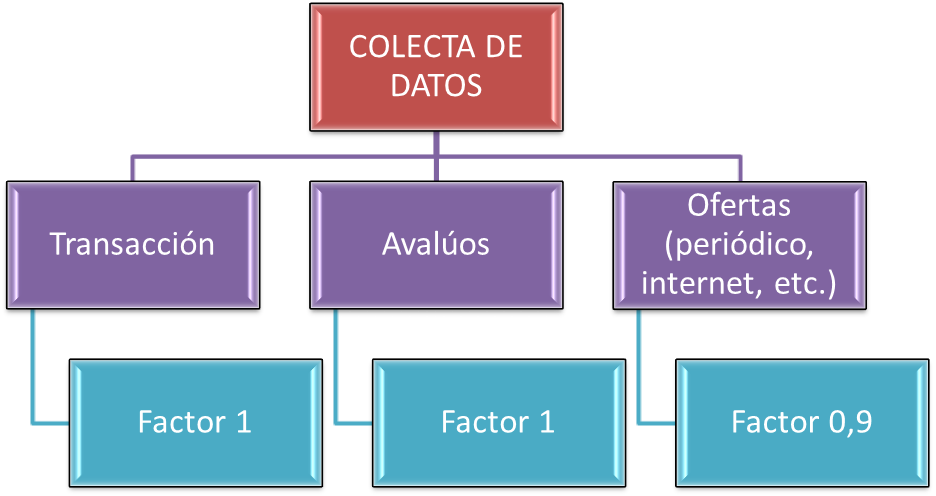 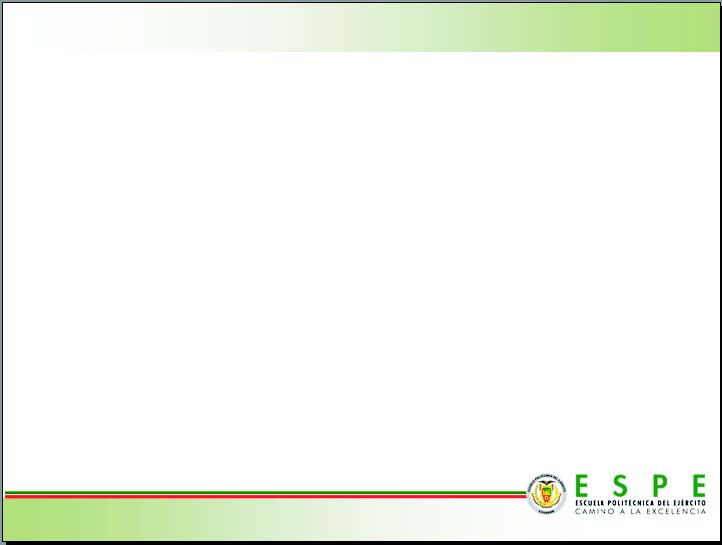 GENERACION DE MAPAS
EJES VIALES:
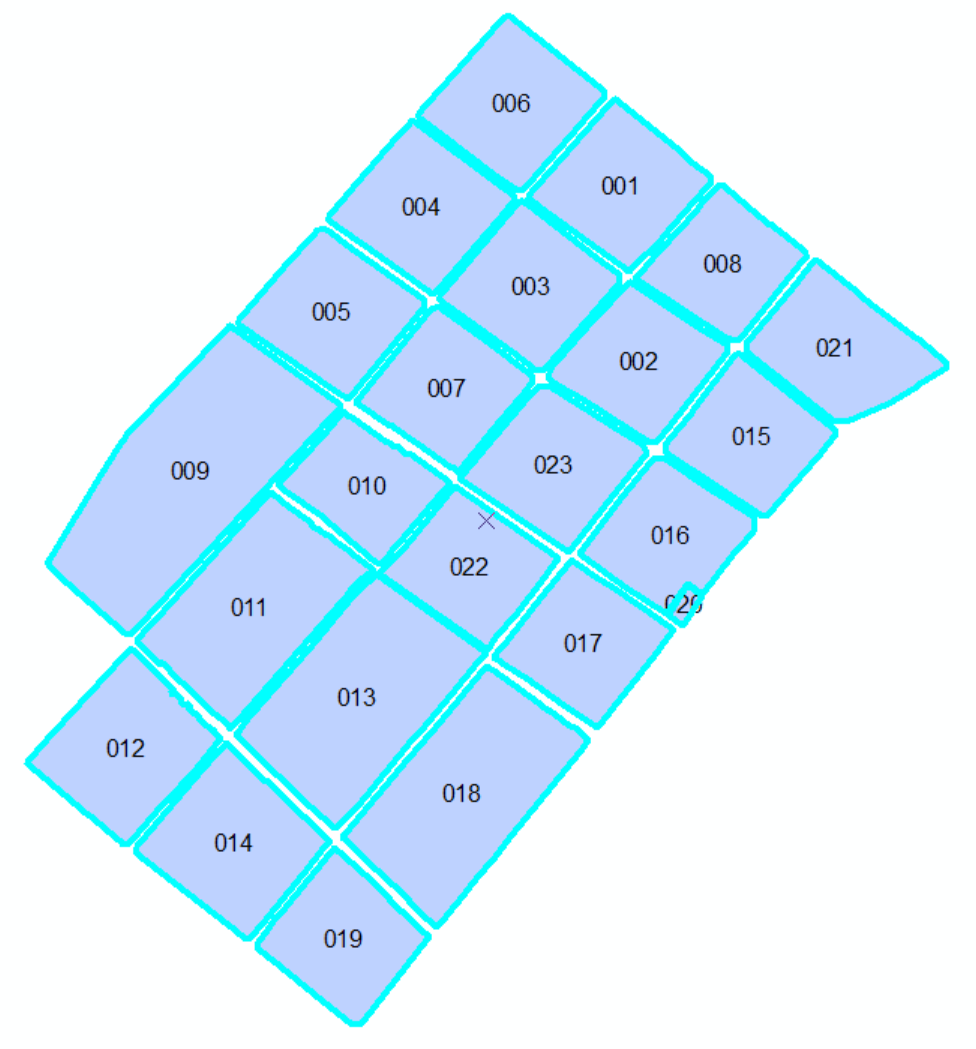 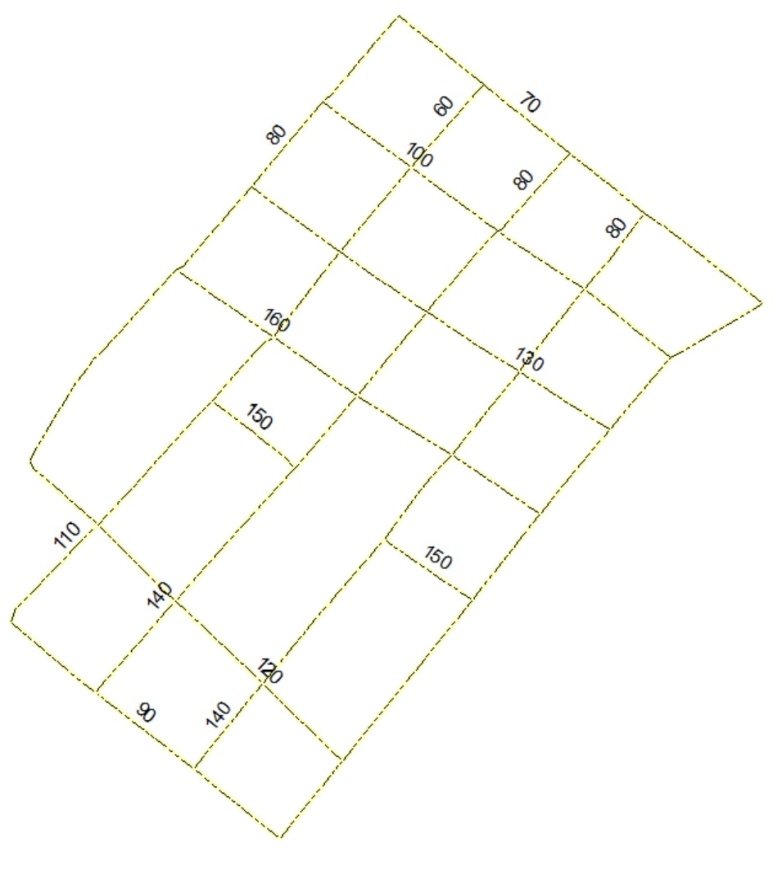 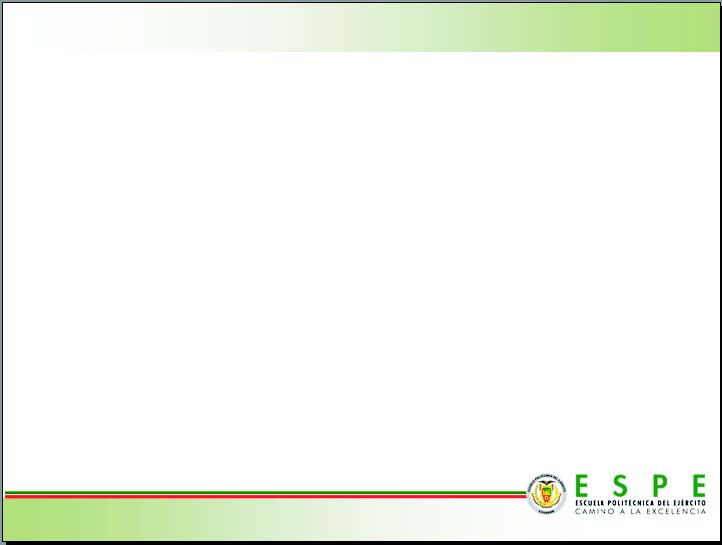 GENERACION DE MAPAS
ISOPRECIOS:
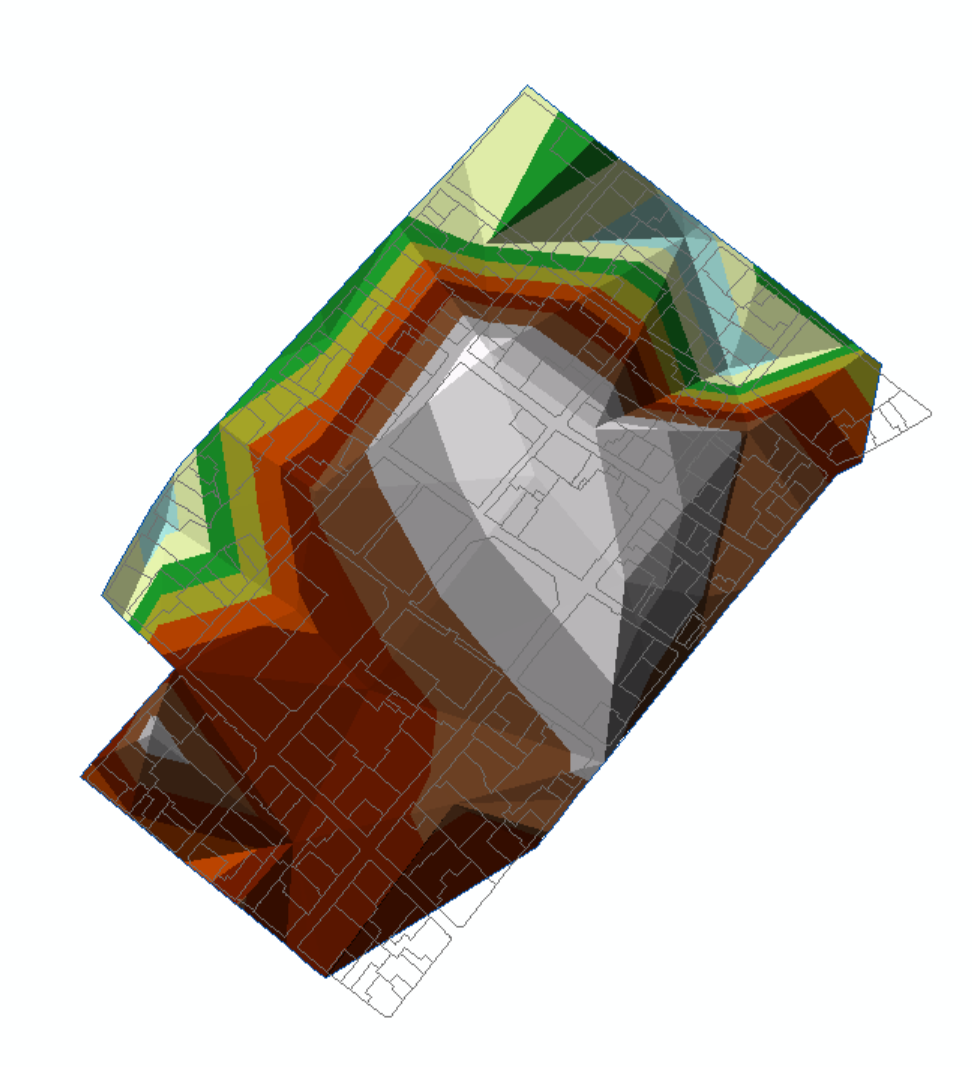 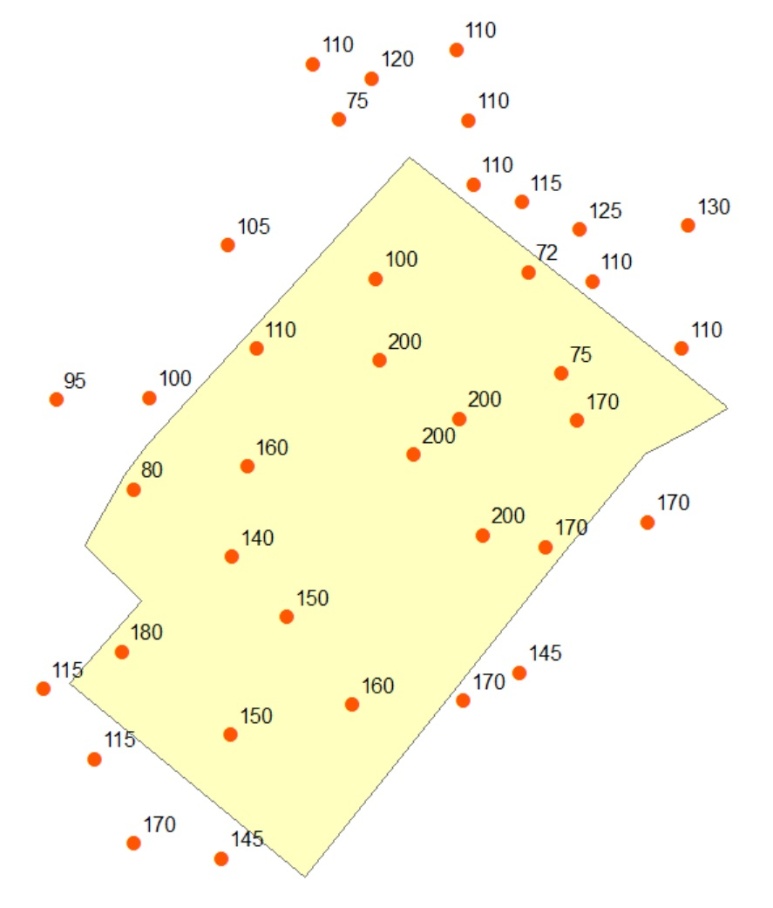 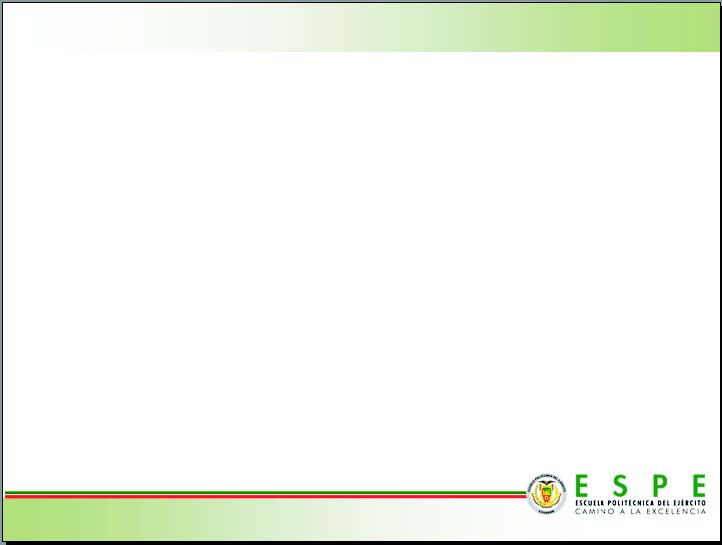 AVALÚO DEL INMUEBLE
AP= AL + AC + AD
 
Donde:
 
AP= Avalúo del predio
AL= Avalúo del lote
AC= Avalúo de la construcción
AD= Avalúo de los adicionales constructivos
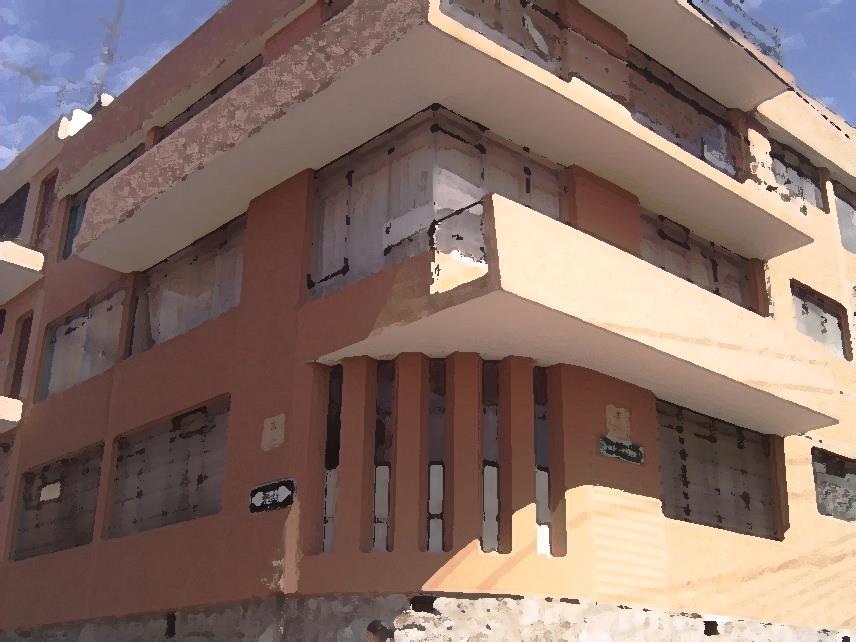 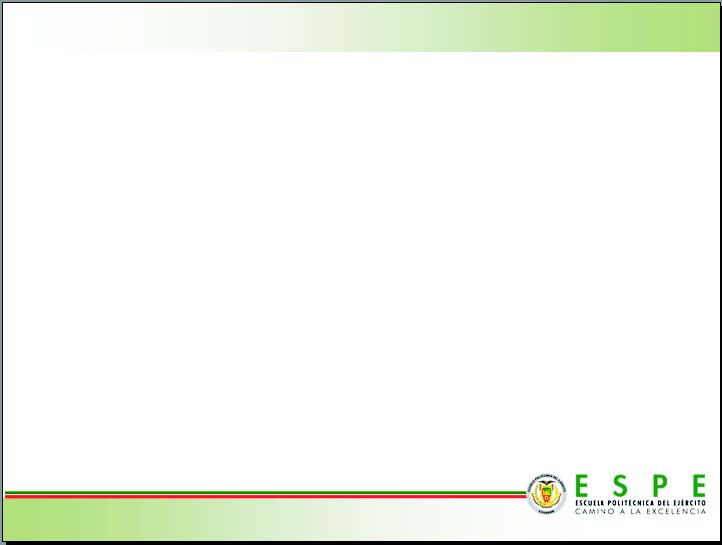 AVALÚO DEL LOTE
AP= AL + AC + AD
 
Donde :
 
Al  = Avalúo del lote
Pa = Valor por m2 de terreno del Área de Intervención Valorativa Urbana  (AIVAU) .
Sa = Área en m2 del lote
Fc = Factor de corrección total
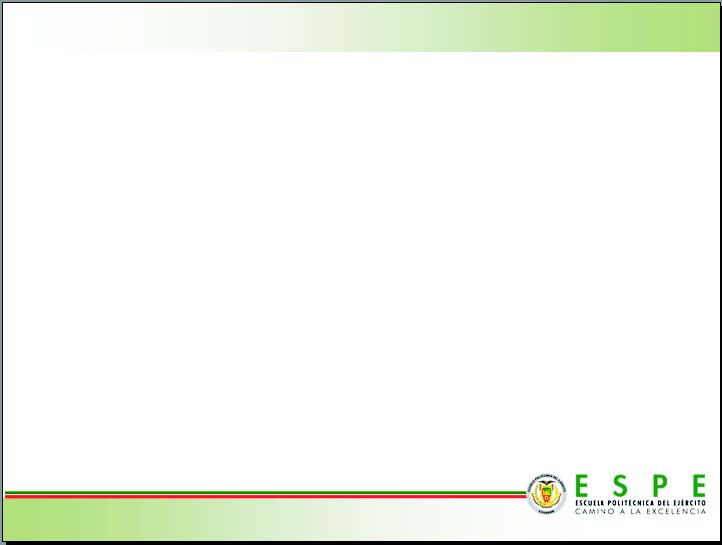 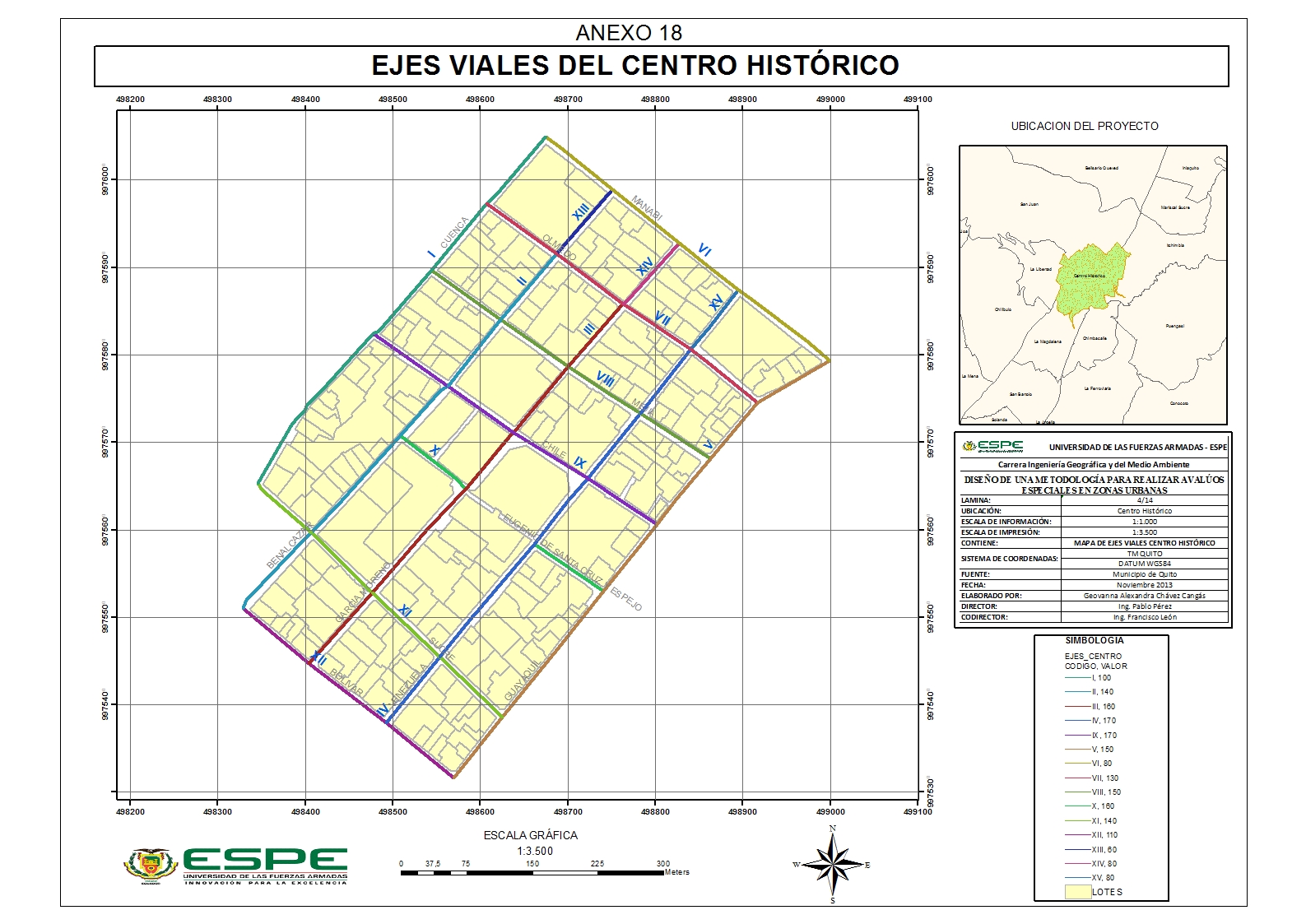 AVALÚO DEL LOTE
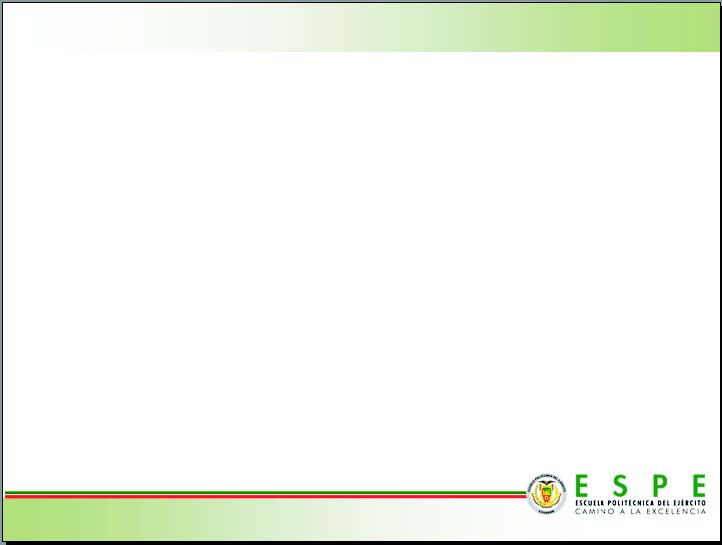 AVALÚO DE LA CONSTRUCCIÒN
Vc = Área  x  (valor x m2)  x  Fc


Donde


Vc		=	Valor de la construcción
Área		= 	Área de la construcción
Valor x m2	= 	Valor por metro cuadrado de construcción
 Fc		= 	Factores de corrección.
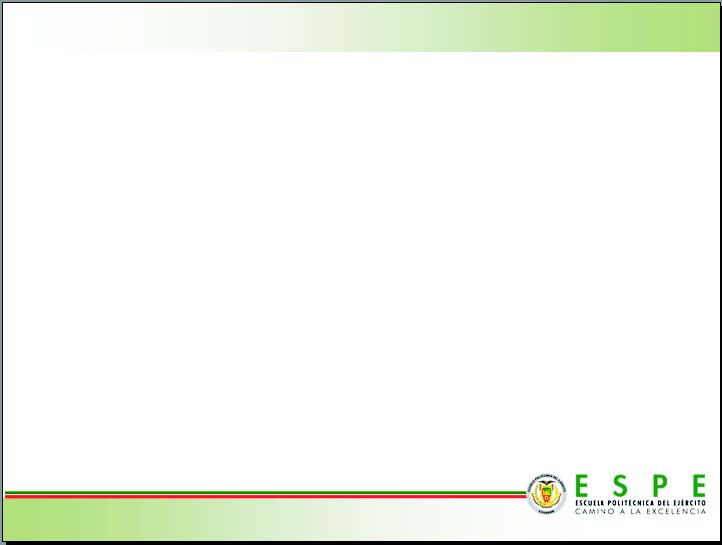 TIPOLOGÍAS CONSTRUCTIVAS
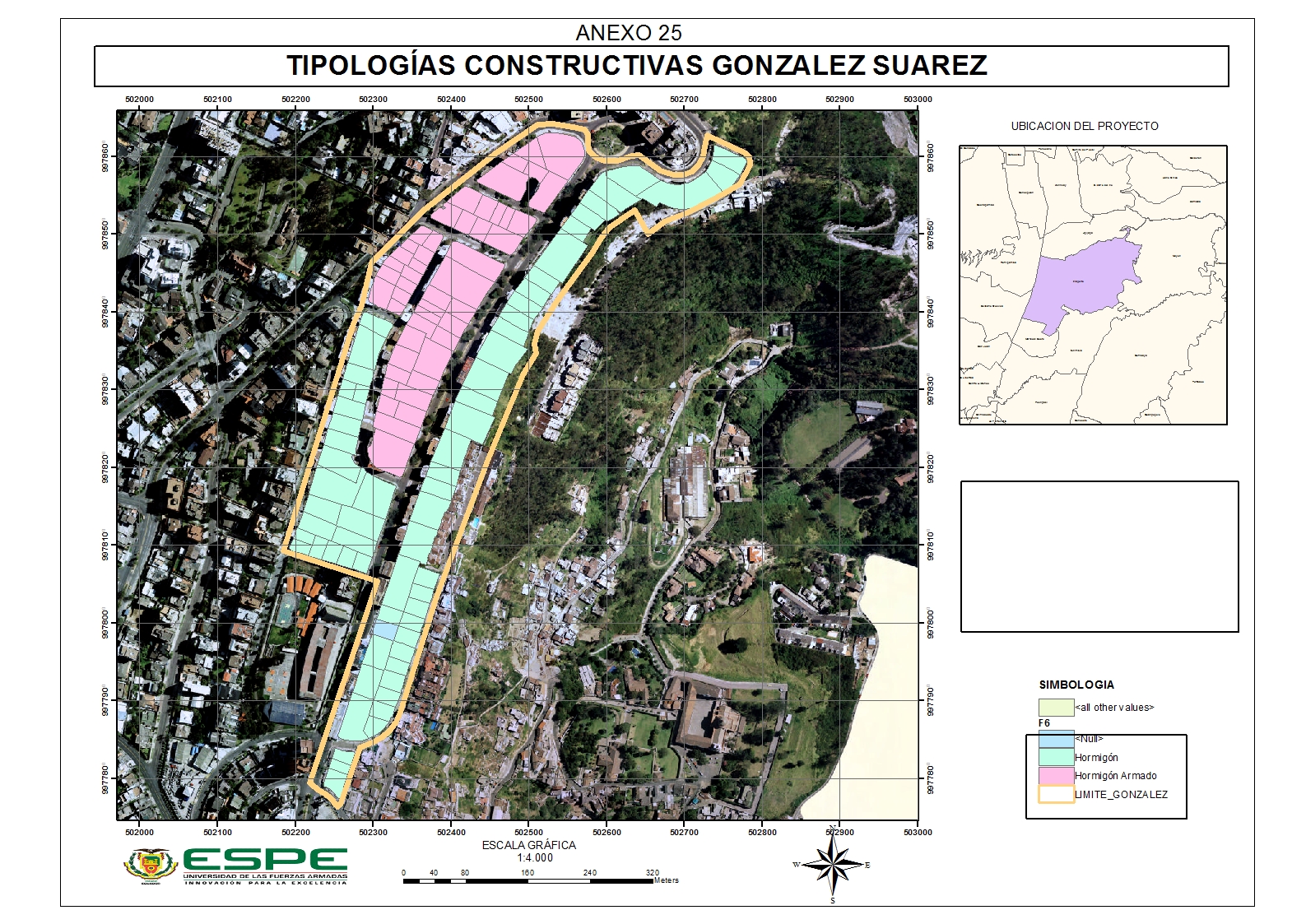 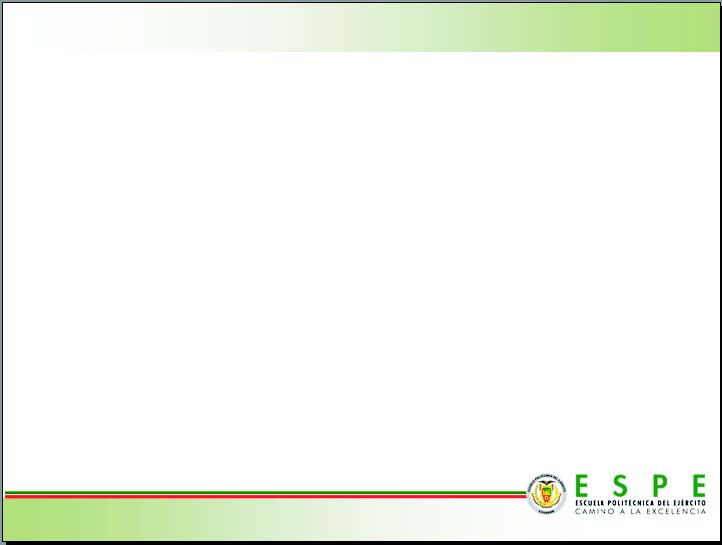 METODOLOGÍA RECOMENDADA
Después de revisar los resultados de las metodologías probadas podemos concluir que la que más se ajusta a la realidad del valor de mercado es en la que se utiliza los ejes viales para homogeneizar los precios de las AIVAS, que es la metodología que utiliza el Municipio de Quito.

De esta forma tenemos valores más cercanos al valor comercial de cada uno de los predios.
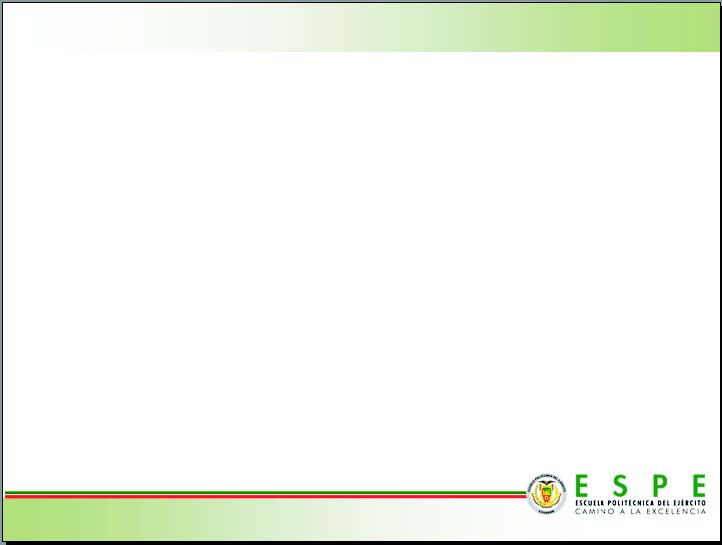 CONCLUSIONES
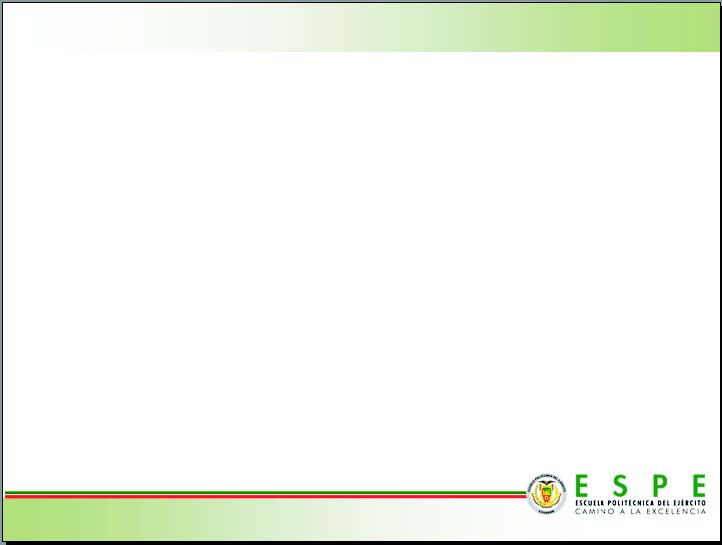 CONCLUSIONES
Para obtener un buen resultado del estudio de campo respecto a la valoración se debe escoger bien la muestra y sobre todo tener en cuenta la fuente de donde proviene la información.
En el país no se dispone de una Normativa ni un Manual de Procedimientos para la Valoración Predial, lo cual hace que cada municipalidad tome la decisión respecto a la Metodología a usarse, haciendo que no exista uniformidad en cuanto los factores aplicados.
La información con la que cuentan los municipios no siempre está actualizada, ni es la suficiente para aplicar la metodología propuesta.
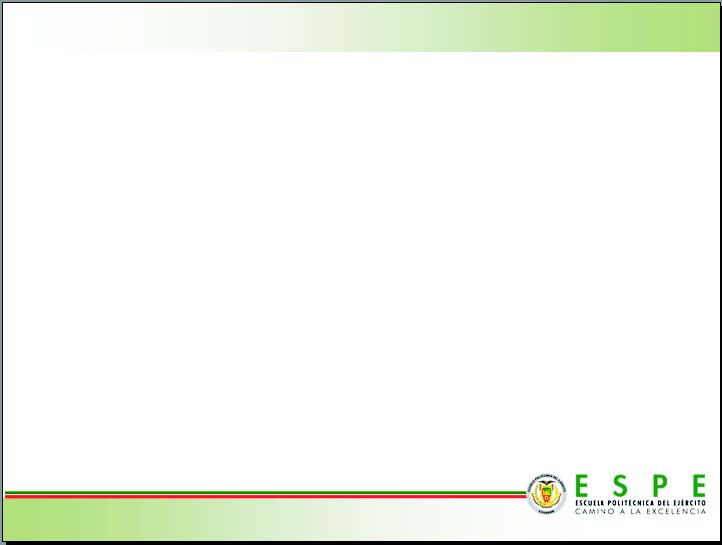 CONCLUSIONES
Es necesario hacer un mantenimiento de los planos de valoración, puesto que las condiciones de la ciudad cambia constantemente, lo cual influye en los avalúos y si queremos contar con avalúos reales debemos estar actualizados.
Es importante que los Municipios cuenten con cartografía catastral en formato digital, así como los mapas temáticos necesarios para aplicar el Modelo de Valoración propuesto .
La ciudadanía se verá beneficiada porque tendrá avalúos justos de sus propiedades y por ende los impuestos a pagar también serán ajustados a la realidad.
La Municipalidad se beneficia porque sabremos el verdadero valor de la ciudad y por lo tanto se podrá planificar con ingresos reales.
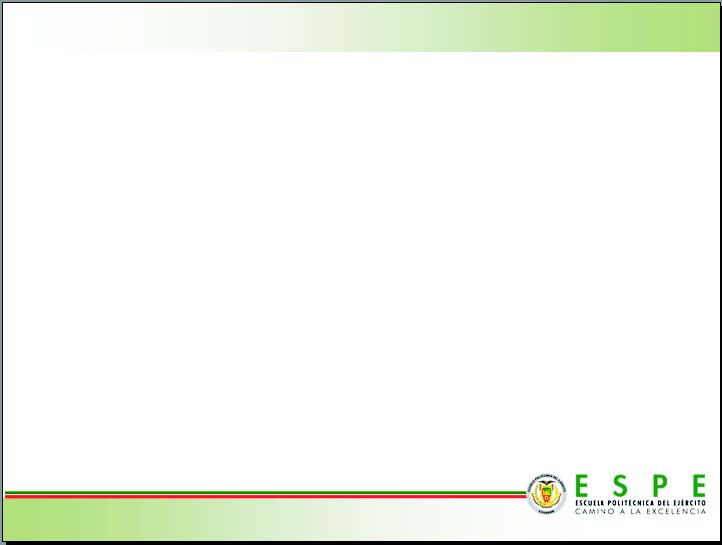 RECOMENDACIONES
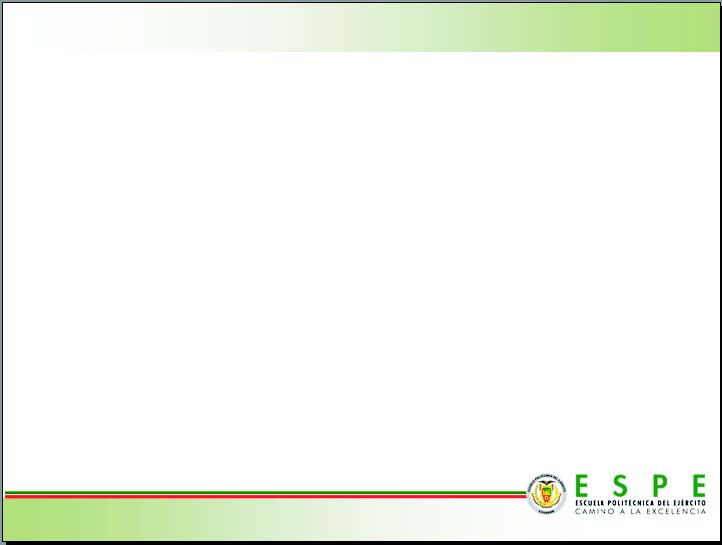 RECOMENDACIONES
Las nuevas herramientas y avances tecnológicos pueden contribuir con el mejoramiento de las valuaciones especiales, sin embargo debemos tomar en cuenta que el procesamiento de los datos es solo una de las partes del proceso general de valuación de inmuebles.

La calidad del resultado de la investigación depende en gran parte del grado de actualización de los datos catastrales que fueron proporcionados.
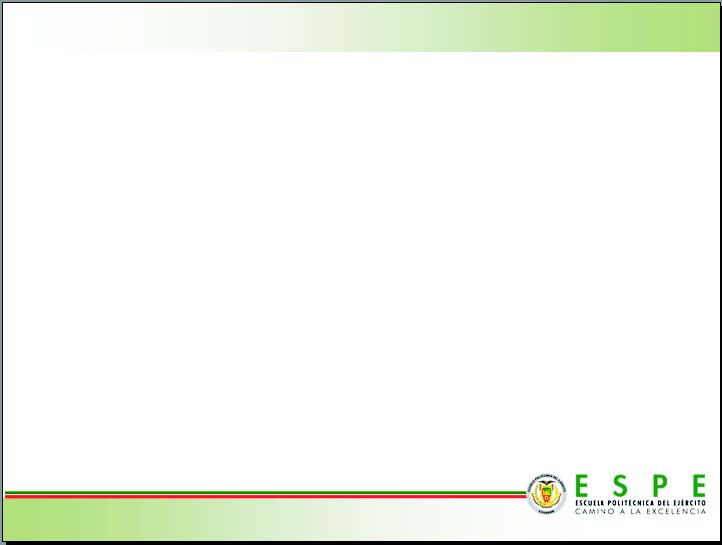 RECOMENDACIONES
El contar con información actualizada y en formato digital apoyándonos en tecnología de Sistemas de Información Geográfica hace que podamos administrar de mejor manera nuestros recursos y de esta forma hacer la gestión de una forma transparente, lo cual en algunas ocasiones no logramos. Si las entidades encargadas del Centro Histórico contarían con este tipo de tecnología estamos seguros podrían hacer su trabajo de una manera más eficiente.
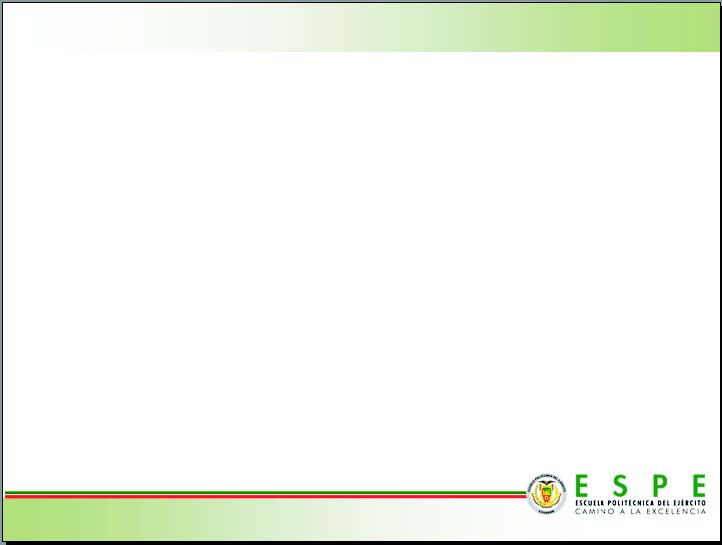 Gracias
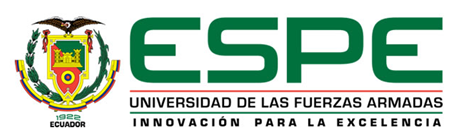